Film français
Il  faut  savoir  tout d’abord
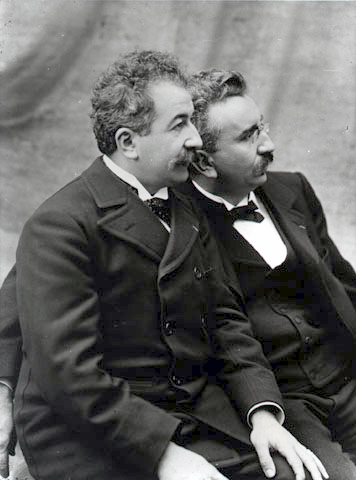 En 1895
Les frère lumière
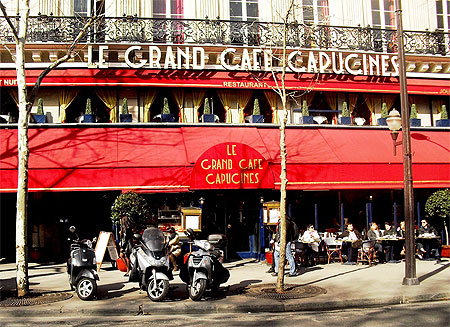 Le premier film du monde
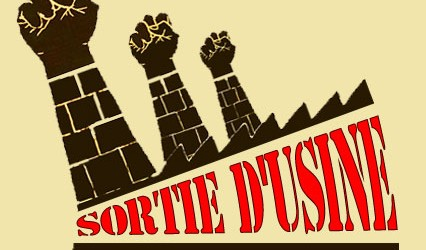 Développement
le plus prolifique d'Europe

2e exportateur

L’influence
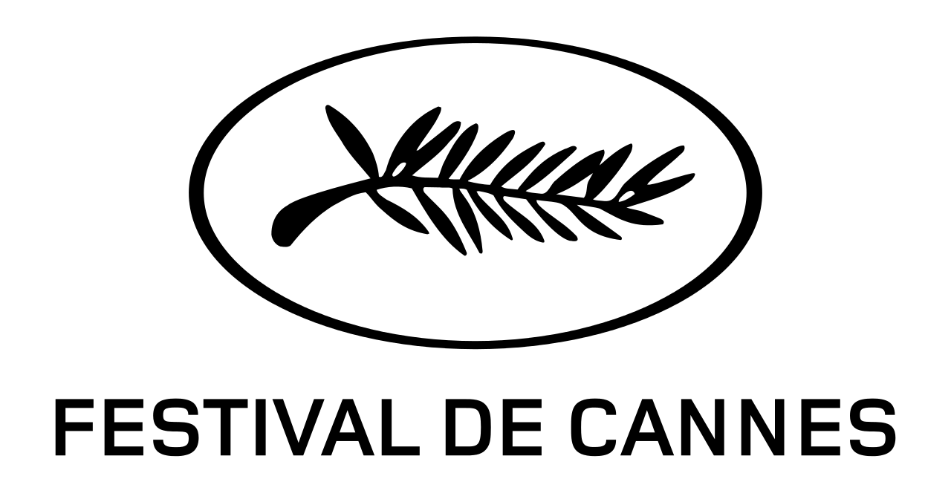 Festival de cannes
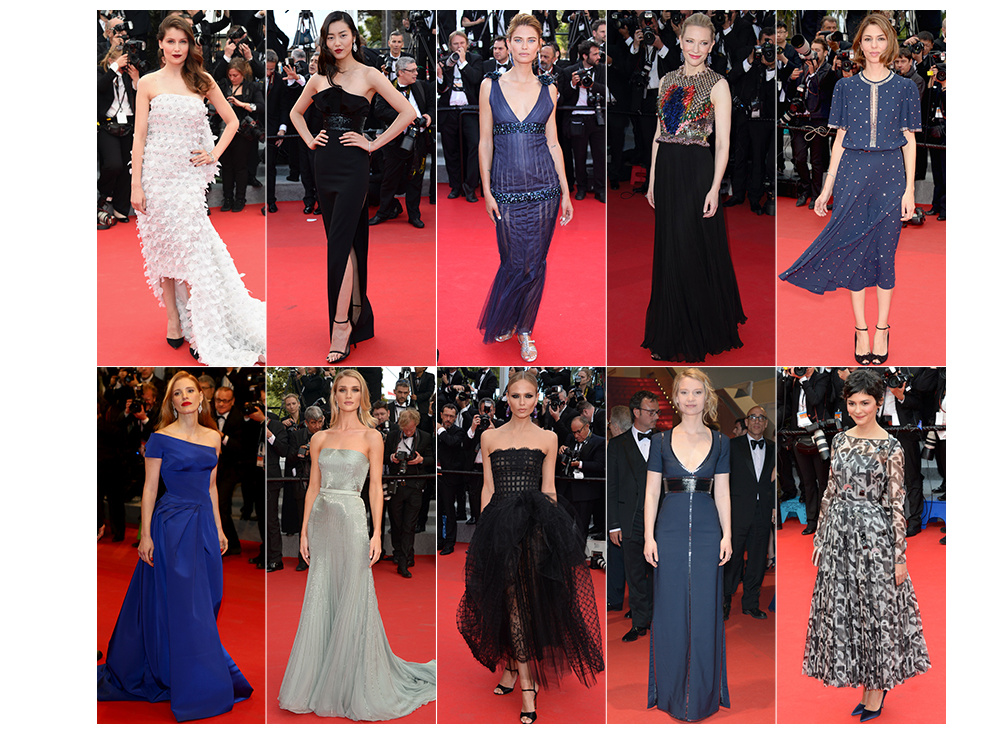 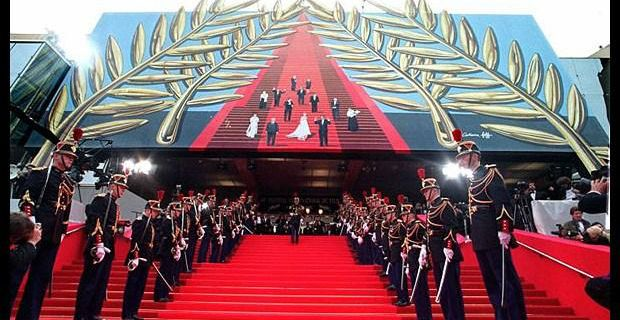 Jean Zay
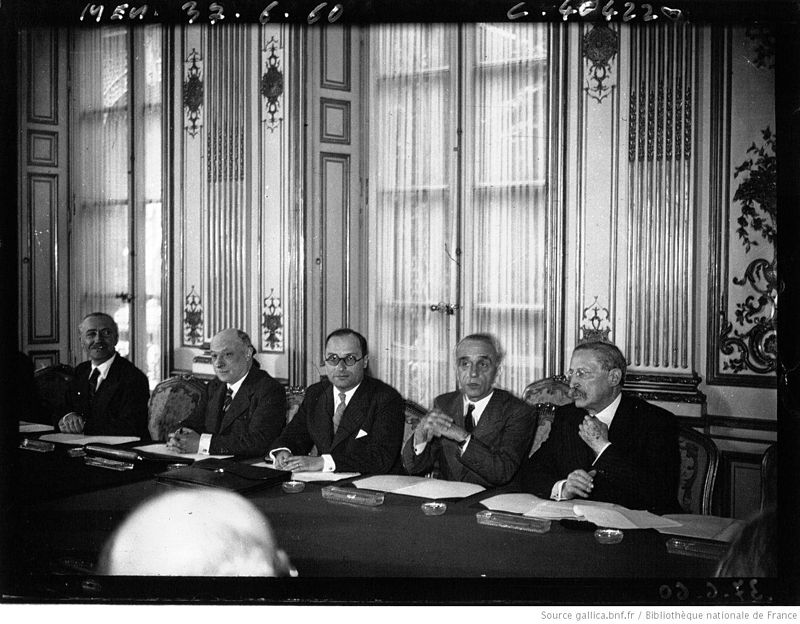 En 1946
En 2002
Festival  international

Festival de cannes
le palais des festivals et des congrès
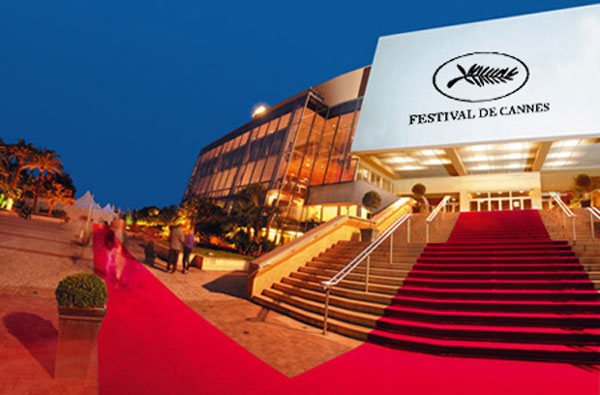 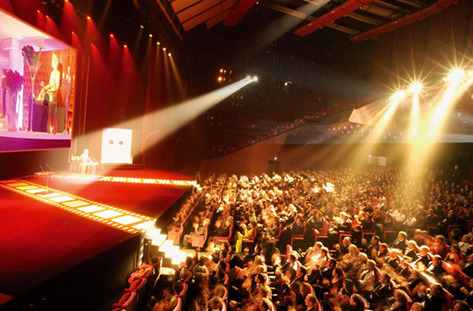 Sections du festival de Cannes
Prix décernés
Prix de l'institution officielle du 
Longs métrages de la compétition officielle :
La Palme d'or
Le Grand prix 
Le Prix d'interprétation féminine 
Le Prix d'interprétation masculine 
 Le Prix de la mise en scène 
Le Prix du scénario
http://www.festival-cannes.fr/cn/mediaPlayer/14491.html‍